Оқу сауаттылығы бойынша ҰБТ көрсеткіші2017 жыл
Средний балл ЕНТ выпускников области по грамотности чтения  в 2017 году составил 
16,2 баллов
Средний балл участников ЕНТ по грамотности чтения  за 2017 год по регионам
Школы, показавшие высокие результаты по грамотности чтения
По рейтингу школ высокие результаты имеют: 
Абайский район: КДСШ “Мерей”-20, Самарская СШ-19 
Жанааркинский район: Бидайкская СШ-19 
Нуринский район: Индустриальная ОШ-19,5 
Караганда: ЧШ “Альтер” -19 , СШ №60 -19
Школы, показавшие низкие результаты по грамотности чтения
По рейтингу школ низкие результаты имеют: 
Балхаш:Терисаккан СШ №17 -11 
Караганда: СШ №100 -11
Улытау: Борсенгир СШ№10  -7, Каракенгир СШ№4 – 11,8
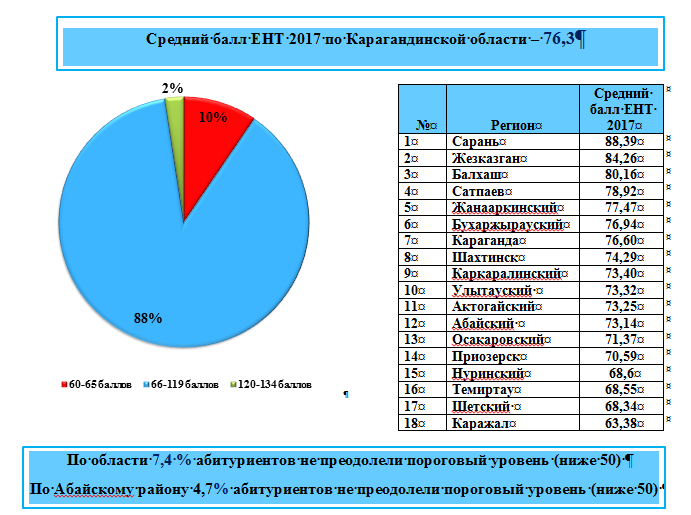 Қарағанды қаласы түлектерінің
Оқу сауаттылығы бойынша ҰБТ көрсеткішінің орташа ұпайы 
15,2
Оқу сауаттылығы бойынша мектептердің орташа ұпайлары
қалалық жалпы ұпайдан жоғары нәтиже көрсетіп отырған мектептер:
3(15,6), 6(16,2), 12(16,3), 25(16,2), 39(16,1), 41(15,4), 53(15,9), 54(16), 61(16,2)
65(17,5), 68(16,5), 74(15,4), 76(16,5), 77(15,6), 92(15,8), 101(16)
қалалық жалпы ұпайдан төмен нәтиже көрсетіп отырған мектептер:
16(14,1), 18(14,2), 23(13), 27(13,2), 36(14,6), 57(14,3), 66(14,6), 81(14,8), 86(14,4)
қалалық жалпы ұпайдан төмен нәтиже көрсетіп отырған мектептер:
16(14,1), 18(14,2), 23(13), 27(13,2), 36(14,6), 57(14,3), 66(14,6), 81(14,8), 86(14,4)